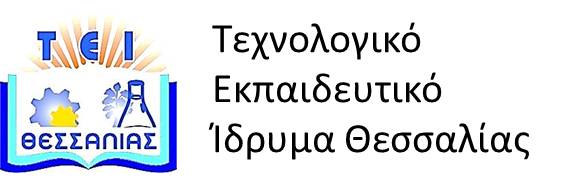 Διοίκηση Ποιότητας
Ενότητα 8: Η φιλοσοφία της Διοίκησης Ολικής Ποιότητας
    Διδάσκων: Τσέλιος Δημήτριος, 
Καθηγητής Εφαρμογών
Τμήμα Διοίκησης Επιχειρήσεων
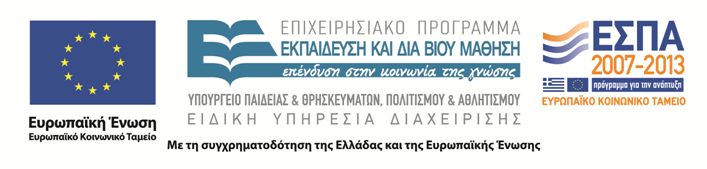 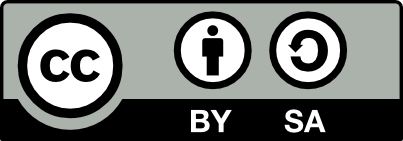 Άδειες χρήσης
Το παρόν εκπαιδευτικό υλικό υπόκειται στην παρακάτω άδεια χρήσης Creative Commons (C C): Αναφορά δημιουργού (B Y), Παρόμοια Διανομή (S A), 3.0, Μη εισαγόμενο. 
Για εκπαιδευτικό υλικό, όπως εικόνες, που υπόκειται σε άλλου τύπου άδειας χρήσης, η άδεια χρήσης αναφέρεται ρητώς.
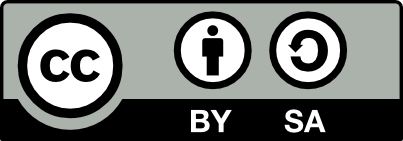 2
Χρηματοδότηση
Το παρόν εκπαιδευτικό υλικό έχει αναπτυχθεί στα πλαίσια του εκπαιδευτικού έργου του διδάσκοντα. 
Το έργο «Ανοικτά Ακαδημαϊκά Μαθήματα στο ΤΕΙ Θεσσαλίας» έχει χρηματοδοτήσει μόνο την αναδιαμόρφωση του εκπαιδευτικού υλικού.
Το έργο υλοποιείται στο πλαίσιο του Επιχειρησιακού Προγράμματος  «Εκπαίδευση και Δια Βίου Μάθηση» και συγχρηματοδοτείται από την Ευρωπαϊκή Ένωση (Ευρωπαϊκό Κοινωνικό Ταμείο) και από εθνικούς πόρους.
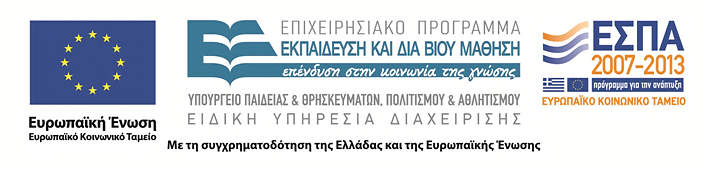 3
Σκοποί ενότητας
1.  TO DO 
2. TO DO
3. TO DO
4. TO DO
4
Η φιλοσοφία της Διοίκησης Ολικής Ποιότητας
Περιεχόμενα ενότητας
1. Το p διάγραμμα
2. Το c διάγραμμα
3. Δειγματοληψία αποδοχής
4. Ο Tagushi και ο ποιοτικός έλεγχος
Η φιλοσοφία της Διοίκησης Ολικής Ποιότητας
5
Τι είναι η Διοίκηση Ολικής Ποιότητας
Είναι μια φιλοσοφία διοίκησης επιχειρήσεων που αναπτύχθηκε στην Ιαπωνία τη δεκαετία του 1950.
Μεταδόθηκε τις δεκαετίες του 1970 και 1980 στις ΗΠΑ και στην Ευρώπη.
«Είναι το σύστημα διοίκησης με βάση το οποίο επιδιώκεται η μεγιστοποίηση της αξίας ενός προϊόντος προσφέροντας ικανοποίηση στον πελάτη και στην κοινωνία και με τη συμμετοχή του εργαζόμενου».
Η φιλοσοφία της Διοίκησης Ολικής Ποιότητας
6
Ορισμοί της Δ.Ο.Π.
Είναι το σύνολο των δραστηριοτήτων που αποσκοπούν στη συνεχή ικανοποίηση των απαιτήσεων του πελάτη με ελαχιστοποίηση του κόστους ενεργοποιώντας όλους τους εργαζόμενους.
Η φιλοσοφία της Διοίκησης Ολικής Ποιότητας
7
Γενικές παρατηρήσεις για τη ΔΟΠ (1/2)
Η ΔΟΠ είναι εφικτή όταν γίνεται αποδεκτή από όλα τα μέλη της επιχείρησης.
Ο κάθε εργαζόμενος θεωρείται υπεύθυνος για ένα μέρος του τελικού αποτελέσματος.
Η ΔΟΠ βασίζεται στον ανθρώπινο παράγοντα και όχι στον τεχνολογικό εξοπλισμό.
Ο εξοπλισμός και τα μέσα παραγωγής είναι απλώς εργαλεία για την επίτευξη των στόχων της ΔΟΠ.
Η φιλοσοφία της Διοίκησης Ολικής Ποιότητας
8
Γενικές παρατηρήσεις για τη ΔΟΠ (2/2)
Ηγεσία, εργαζόμενοι, πελάτες, προμηθευτές και κοινωνία.
Η ανάπτυξη πληροφοριακού συστήματος βοηθάει στην επιτυχία της ΔΟΠ.
Κύκλοι και ομάδες ποιότητας.
Συμπληρωματικός ο ρόλος των υπολοίπων συστημάτων ποιότητας.
Η φιλοσοφία της Διοίκησης Ολικής Ποιότητας
9
Αξιώματα της ΔΟΠ (1/2)
Δέσμευση
Συμμετοχή
Επιστημονική γνώση
Η φιλοσοφία της Διοίκησης Ολικής Ποιότητας
10
Αξιώματα της ΔΟΠ (2/2)
Τα αξιώματα λειτουργούν συμπληρωματικά.


Από τα τρία αξιώματα προκύπτουν οι επτά κύριες αρχές.
Η φιλοσοφία της Διοίκησης Ολικής Ποιότητας
11
Οι επτά κύριες αρχές της ΔΟΠ (1/4)
Δέσμευση της ηγεσίας
- Η ηγεσία πρέπει να καθοδηγεί χωρίς να εμπνέει φόβο στους εργαζόμενους.
- Η ηγεσία θα πρέπει να εξασφαλίζει την επάρκεια των απαραίτητων πόρων.
Εφαρμογή σε έκταση
Είναι αναγκαία η εμπλοκή όλων των τμημάτων της επιχείρησης.
Η ΔΟΠ δεν πρέπει να θεωρείται ως αποκλειστικό αντικείμενο ενός τμήματος ποιότητας.
Η συνεχής βελτίωση απαιτεί την ενεργοποίηση όλων των εργαζομένων.
Η φιλοσοφία της Διοίκησης Ολικής Ποιότητας
12
Οι επτά κύριες αρχές της ΔΟΠ (2/4)
Υπευθυνότητα σε βάθος
Η ηγεσία θα πρέπει να παραχωρήσει ευθύνες και αρμοδιότητες σε χαμηλότερα στελέχη.
Όλοι θα πρέπει να έχουν έναν τομέα ευθύνης.
Στο περιβάλλον της ΔΟΠ συμμετέχουν οι προμηθευτές, οι πελάτες και η κοινωνία.
Δημιουργία κοινών ομάδων εργαζόμενων με πελάτες και προμηθευτές.
Πρόληψη και όχι θεραπεία
«επιτυχία με την πρώτη», «μηδέν ελαττώματα»
Η ποιότητα πρέπει να ενσωματωθεί στη σχεδίαση και παραγωγή του προϊόντος.
Ο «εκ των υστέρων έλεγχος» δημιουργεί κρυφό κόστος
Το 35 % του κόστους προκύπτει από τον επανέλεγχο των προϊόντων.
Η φιλοσοφία της Διοίκησης Ολικής Ποιότητας
13
Οι επτά κύριες αρχές της ΔΟΠ (3/4)
Συνεχής εκπαίδευση στη χρήση εργαλείων και μεθόδων βελτίωσης ποιότητας.
Είναι απαραίτητη η χρήση στατιστικών εργαλείων όπως τα διαγράμματα ελέγχου.
Κλειδί η εκπαίδευση και κατάρτιση.
Έλεγχος ανταγωνιστικότητας
Πρέπει να καθορίζονται δείκτες απόδοσης.
Οι δείκτες χωρίζονται σε εσωτερικούς και εξωτερικούς.
Η φιλοσοφία της Διοίκησης Ολικής Ποιότητας
14
Οι επτά κύριες αρχές της ΔΟΠ (4/4)
Συνεχής βελτίωση
- Η κεντρική φιλοσοφία της ΔΟΠ είναι το kaizen που είναι η αναζήτηση νέων μεθόδων βελτίωσης των δραστηριοτήτων της επιχείρησης.
- Συνεχή, μικρά αλλά σταθερά βήματα προς τη βελτίωση.
- Χρήση του κύκλου P.D.C.A.
Η φιλοσοφία της Διοίκησης Ολικής Ποιότητας
15
Αντικειμενικοί στόχοι της ΔΟΠ
Η διαχρονική πλήρης ικανοποίηση του πελάτη της επιχείρησης ή του οργανισμού.
Η διαχρονική πλήρης ικανοποίηση των εργαζομένων μέσα από την επίτευξη του προηγούμενου στόχου.
Η ανάπτυξη μόνιμης νοοτροπίας στους εργαζόμενους σε σχέση με τη ΔΟΠ.
Η φιλοσοφία της Διοίκησης Ολικής Ποιότητας
16
Η διαχρονική πλήρης ικανοποίηση του πελάτη
Ο βαθμός ικανοποίησης είναι σύνθετη και υποκειμενική έννοια.
Το κάθε προϊόν ή υπηρεσία αντιμετωπίζεται διαφορετικά από διαφορετικούς πελάτες.
Σημαντικός παράγοντας είναι η διάρκεια και η σταθεροποίηση της ικανοποίησης του πελάτη.
Η φιλοσοφία της Διοίκησης Ολικής Ποιότητας
17
Η διαχρονική πλήρης ικανοποίηση των εργαζομένων
Οι εργαζόμενοι αποτελούν τους εσωτερικούς πελάτες.
Μεγιστοποίηση της ικανοποίησης των εργαζομένων στα ενδιάμεσα τμήματα παραγωγής.
Κάθε πρόβλημα ποιότητας σε έναν κρίκο της αλυσίδας παραγωγής οδηγεί σε μη ικανοποίηση των εσωτερικών αλλά και εξωτερικών πελατών.
Η φιλοσοφία της Διοίκησης Ολικής Ποιότητας
18
Ανάπτυξη μόνιμης νοοτροπίας στους εργαζόμενους σε σχέση με τη ΔΟΠ
Είναι ίσως ο σημαντικότερος στόχος της ΔΟΠ.
Η ΔΟΠ πρέπει να ενσωματωθεί στην «κουλτούρα» της επιχείρησης.
Η ΔΟΠ ως γενικότερος τρόπος ζωής.
Η φιλοσοφία της Διοίκησης Ολικής Ποιότητας
19
Λόγοι υιοθέτησης της ΔΟΠ- Οφέλη από την εφαρμογή της
Ανταγωνιστικότητα
«επώνυμα» και «ανώνυμα» προϊόντα.
Τιμή πώλησης και μερίδιο αγοράς.
Αναγνωσιμότητα των προϊόντων.
Έλεγχος της ανταγωνιστικότητας με χρήση δεικτών benchmark.
Ανάπτυξη ομαδικού πνεύματος
Δημιουργία καλύτερων σχέσεων με τους εργαζόμενους.
Σταθερότητα εργασιακών σχέσεων.
Ανάπτυξη σχέσεων ολικής ποιότητας με τους προμηθευτές
Δημιουργία σταθερής αλυσίδας σχέσεων με τους προμηθευτές.
Πολλαπλασιαστικά οφέλη και για την εθνική οικονομία.
Η φιλοσοφία της Διοίκησης Ολικής Ποιότητας
20
Το πρότυπο ΔΟΠ της E.F.Q.M. (1/2)
Τα αρχικά πρότυπα ΔΟΠ είχαν διαμορφωθεί σύμφωνα με τις ανάγκες της Ιαπωνίας και των ΗΠΑ.
Ο Ευρωπαϊκός Οργανισμός Διοίκησης Ποιότητας (E.F.Q.M.) δημιουργήθηκε με βάση την ανάπτυξη της ΔΟΠ στην Ευρώπη.
Ο E.F.Q.M. δημιουργήθηκε το 1988 από την Ευρωπαϊκή επιτροπή και μια ομάδα 14 εταιρειών.
Ο E.F.Q.M. παρέχει βοήθεια στα διευθυντικά στελέχη, στην ανάπτυξη προτύπων ΔΟΠ, στην παροχή πληροφόρησης και στην απονομή βραβείων ποιότητας.
Η φιλοσοφία της Διοίκησης Ολικής Ποιότητας
21
Το πρότυπο ΔΟΠ της EFQM (2/2)
Το πρότυπο ΔΟΠ αναπτύχθηκε σαν πλαίσιο για το βραβείο ποιότητας.
Δίνει τη δυνατότητα σε μια επιχείρηση για αυτο-αξιολόγηση.
Το πρότυπο του E.F.Q.M. έχει τους εξής κρίσιμους παράγοντες:
Διοίκηση ανθρώπινου δυναμικού.
Πολιτική και στρατηγική.
Πόροι και καθοδήγηση ηγεσίας.
Αποτελέσματα.
Η φιλοσοφία της Διοίκησης Ολικής Ποιότητας
22
Κριτήρια της ΔΟΠ του EFQM
Ηγεσία
Πολιτική και στρατηγική
Ανθρώπινο δυναμικό
Συνεργασίες και πόροι
Διαδικασίες
Αποτελέσματα σε σχέση με τους πελάτες.
Αποτελέσματα σε σχέση με το ανθρώπινο δυναμικό.
Αποτελέσματα σε σχέση με την κοινωνία
Αποτελέσματα απόδοσης
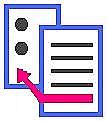 Η φιλοσοφία της Διοίκησης Ολικής Ποιότητας
23
ΔΟΠ και Σ.Δ.Π.
Η ΔΟΠ εμπεριέχει στοιχεία των Σ.Δ.Π. και άρα δεν έχουν αντιτιθέμενα στοιχεία.
Η σχέση υπερσυνόλου δεν περιέχει τη φιλοσοφία διοίκησης.
Φυσικά υπάρχει σημαντική διαφορά στο κόστος εφαρμογής.
Η φιλοσοφία της Διοίκησης Ολικής Ποιότητας
24
Διαφορές ΔΟΠ και Δ.Π. (1/4)
Στη ΔΟΠ η διοίκηση πρέπει να αναλάβει την προσπάθεια ενώ στη Δ.Π. συνήθως αναθέτει την εργασία σε ένα τμήμα ή σε εξωτερικό συνεργάτη.
Στη ΔΟΠ είναι αναγκαία η συμμετοχή όλων των τμημάτων ενώ στα ΣΔΠ αναμειγνύεται μόνο το τμήμα ποιοτικού ελέγχου.
Η ΔΟΠ απαιτεί την αλλαγή των εργασιακών πρακτικών όπως συναντώνται στη Δ.Π.
Η ηγεσία στα πλαίσια της ΔΟΠ μοιράζει υπευθυνότητες σε όλους του εργαζόμενους και δεν περιορίζεται στους προϊσταμένους τμημάτων.
Η φιλοσοφία της Διοίκησης Ολικής Ποιότητας
25
Διαφορές ΔΟΠ και Δ.Π. (2/4)
Στη ΔΟΠ ο κάθε εργαζόμενος συμβάλει στην αλλαγή ενώ στη Δ.Π. απλά ικανοποιεί κάποιες απαιτήσεις.
Στο περιβάλλον της ΔΟΠ συμμετέχουν οι προμηθευτές, οι πελάτες, η κοινωνία κλπ.
Σύμφωνα με τη ΔΟΠ στους πελάτες συγκαταλέγονται και οι εργαζόμενοι (εσωτερικοί πελάτες).
Στους κύκλους ποιότητας της ΔΟΠ συμμετέχουν οι προμηθευτές και οι εκπρόσωποι των πελατών.
Η φιλοσοφία της Διοίκησης Ολικής Ποιότητας
26
Διαφορές ΔΟΠ και Δ.Π. (3/4)
Η ΔΟΠ πιστεύει στην πρόληψη ή στα «μηδέν λάθη» σε αντίθεση με τη Δ.Π. που αντιδρά εκ των υστέρων.
Η ΔΟΠ θεωρεί σημαντική τη συνεχή εκπαίδευση όλων των εργαζομένων ενώ η Δ.Π. περιορίζεται στην εκπαίδευση επιλεγμένου προσωπικού.
Στη ΔΟΠ οι εργαζόμενοι δεν φοβούνται να επισημαίνουν τα προβλήματα.
Η φιλοσοφία της Διοίκησης Ολικής Ποιότητας
27
Διαφορές ΔΟΠ και Δ.Π. (4/4)
Στη ΔΟΠ υπάρχει συνεχής μέτρηση αποτελεσμάτων.
Η ΔΟΠ παρακινεί στη συνεχή βελτίωση μέσω μικρών και σταθερών βημάτων ενώ η Δ.Π. απλώς επικεντρώνεται στη τήρηση προδιαγραφών.
Η ΔΟΠ προσανατολίζεται στην επιχείρηση ενώ η Δ.Π. στο προϊόν.
Η ΔΟΠ θεωρεί την ποιότητα διοικητικό πρόβλημα ενώ η Δ.Π. το αντιμετωπίζει ως τεχνικό.
Η φιλοσοφία της Διοίκησης Ολικής Ποιότητας
28
Παράλυση Ποιότητας
Η κατάσταση της αθέλητης απραξίας όπου υπάρχει σύγχυση για την εφαρμογή της ΔΟΠ.
Υπάρχει μεγάλο πλήθος πληροφόρησης και δυσκολία επιλογής.
Αιτίες της παράλυσης:
Έλλειψη κατανόησης των αρχών της ΔΟΠ
Έλλειψη γνώσεων στα βασικά στατιστικά εργαλεία
Η φιλοσοφία της Διοίκησης Ολικής Ποιότητας
29
Τέλος ενότητας
Επεξεργασία: «Χρήστος Μέγας»
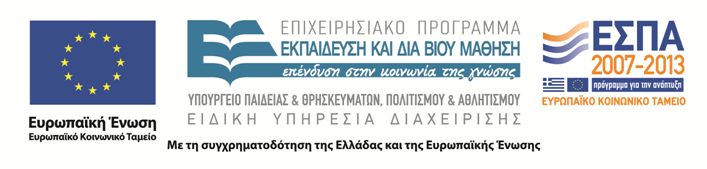 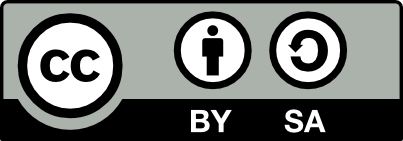